QUARTERLY  PERFORMANCE 
PRESENTATION
QUARTER 2 AND 3 
presentation to THE Portfolio Committee on Home Affairs
06 MARCH 2018
CONTENT
1. 	Vision, Mission and Value Statement. 
	2. 	Supporting the Priorities and Outcomes of Government. 
	3. 	DHA Outcomes and Strategic Objectives.
	4. 	Progress against objectives : July – Dec 2017.
	5. 	Major challenges : July – Dec 2017.
	6. 	Performance Per Branch.
	7. 	Performance Per Programme. 
	8. 	Budget vs Actual Expenditure as at December 2017.
2
VISION, MISSION AND VALUES
VISION

A safe, secure South Africa where all of its people are proud of, and value, their identity and citizenship
MISSION

The efficient determination and safeguarding of the identity and status of citizens and the regulation of immigration to ensure security, promote development and fulfil our international obligations
Value Statement

The Department of Home Affairs is committed to being:
 • People-centred and caring;
 • Patriotic;
 • Professional and having 
    integrity;
 • Corruption free and ethical;
 • Efficient and innovative;
 • Disciplined and security 
    conscious
3
SUPPORTING GOVERNMENT PRIORITIES
The DHA contributes directly to four of the 14 Outcomes of Government: 

Quality basic education. 
A long and healthy life for all. 
All people in South Africa are and feel safe. 
Decent employment through inclusive economic growth. 
Skilled and capable workforce to support an inclusive growth path. 
An efficient competitive and responsive economic infrastructure network. 
Vibrant equitable sustainable rural communities contributing to food security for all. 
   Sustainable human settlements and improved quality of household life. 
   Responsive accountable effective and efficient local government system. 
   Protect and enhance our environmental assets and natural resources. 
   Create a better South Africa a better Africa and a better world. 
   An efficient effective and development oriented public service.
   Social protection. 
   Nation building and social cohesion.
4
Outcome 3:  
Services to citizens and other clients that are accessible and efficient.
Strategic Objectives:
Secure, effective, efficient and accessible service delivery to citizens and immigrants.
Good governance and administration.
Ethical conduct and zero tolerance approach to crime, fraud and corruption.
Collaboration with stakeholders in support of enhanced service delivery and core business objectives..
Outcome 2:  
Secured and responsive immigration system.

Strategic Objectives:
Refugees and asylum seekers are managed and documented efficiently.
Movement of persons in and out of the country regulated according to a risk based approach.
Enabling documents issued to foreigners efficiently and securely.
DHA OUTCOMES AND STRATEGIC OBJECTIVES
Outcome 1:  
Secured South African citizenship and identity.

Strategic Objectives:
All eligible citizens are issued with enabling documents relating to identity and status.
An integrated and digitised National Identity System (NIS) that is secure and contains biometric details of every person recorded on the system..
5
PERFORMANCE ANALYSIS OVER TWO QUARTERS
The Department had a total of 32 targets planned for the quarter 2 of 2017/18 financial year. 22 targets were achieved representing a 69% achievement rate, and 10 (31%) targets were not achieved.
The Department had a total of 32 targets planned for the quarter 2 of 2017/18 financial year. 22 targets were achieved representing a 69% achievement rate, and 10 (31%) targets were not achieved.
The Department had a total of 33 targets planned for the quarter 3 of 2017/18 financial year. 22 targets were achieved representing a 67% achievement rate, and 11 (33%) targets were not achieved.
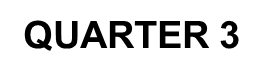 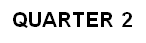 6
6
PERFORMANCE ANALYSIS OVER THREE QUARTERS
7
PROGRAMME 1: ADMINISTRATION
8
PROGRAMME 1: ADMINISTRATION
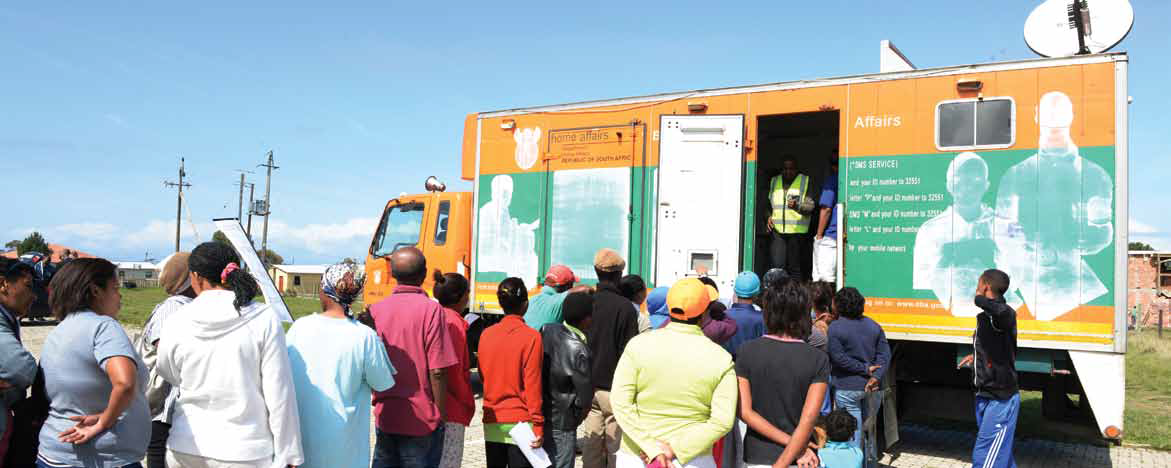 9
PROGRAMME 1: ADMINISTRATION
10
PROGRAMME 1: ADMINISTRATION
11
PROGRAMME 1: ADMINISTRATION
12
PROGRAMME 1: ADMINISTRATION
13
PROGRAMME 1: ADMINISTRATION
14
PROGRAMME 1: ADMINISTRATION
15
PROGRAMME 1: ADMINISTRATION
16
PROGRAMME 1: ADMINISTRATION
17
PROGRAMME 1: ADMINISTRATION
18
PROGRAMME 1: ADMINISTRATION
19
PROGRAMME 1: ADMINISTRATION
20
PROGRAMME 1: ADMINISTRATION
21
PROGRAMME 1: ADMINISTRATION
22
PROGRAMME 1: ADMINISTRATION
23
PROGRAMME 1: ADMINISTRATION
24
PROGRAMME 1: ADMINISTRATION
25
PROGRAMME 2: CITIZEN AFFAIRS
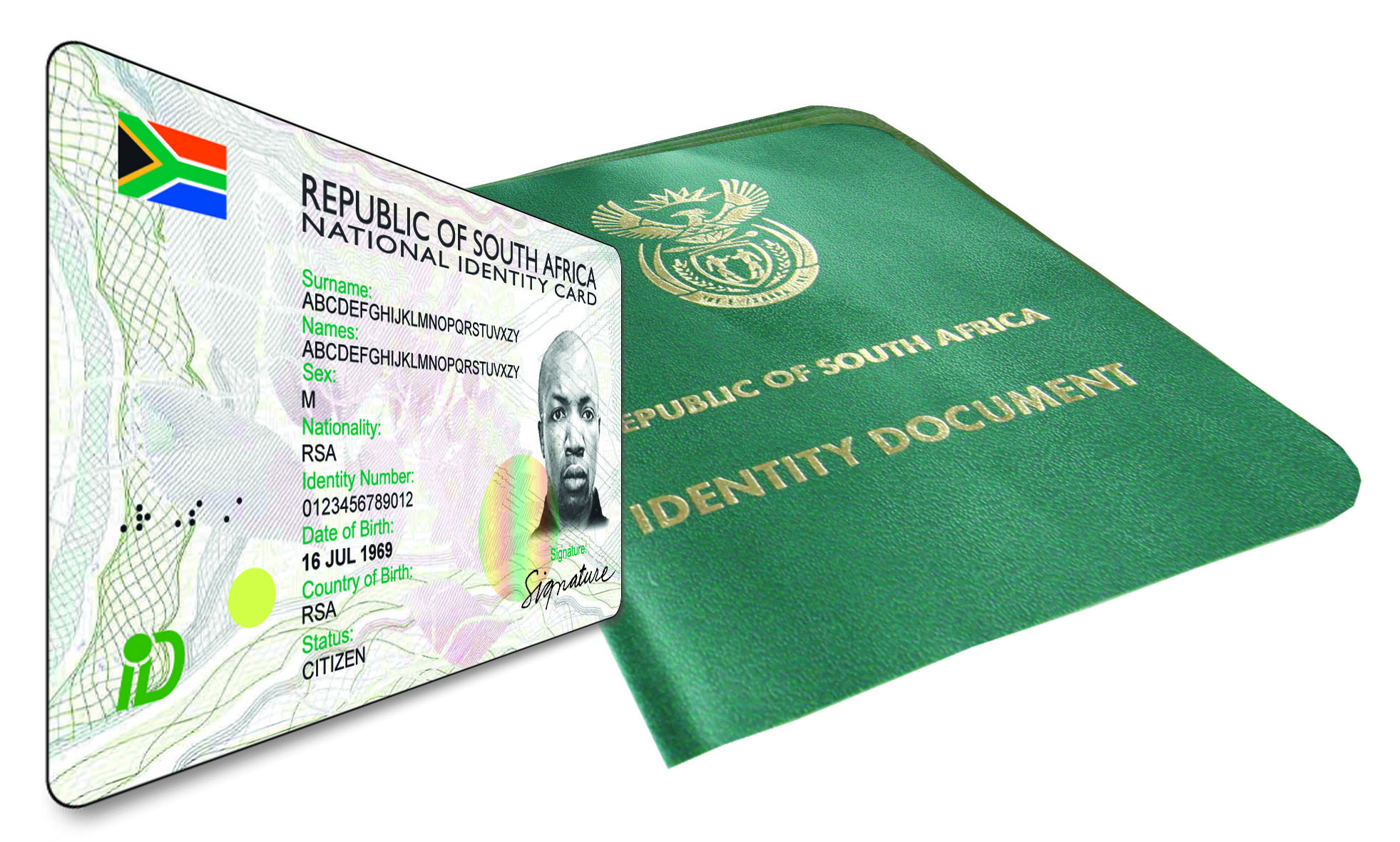 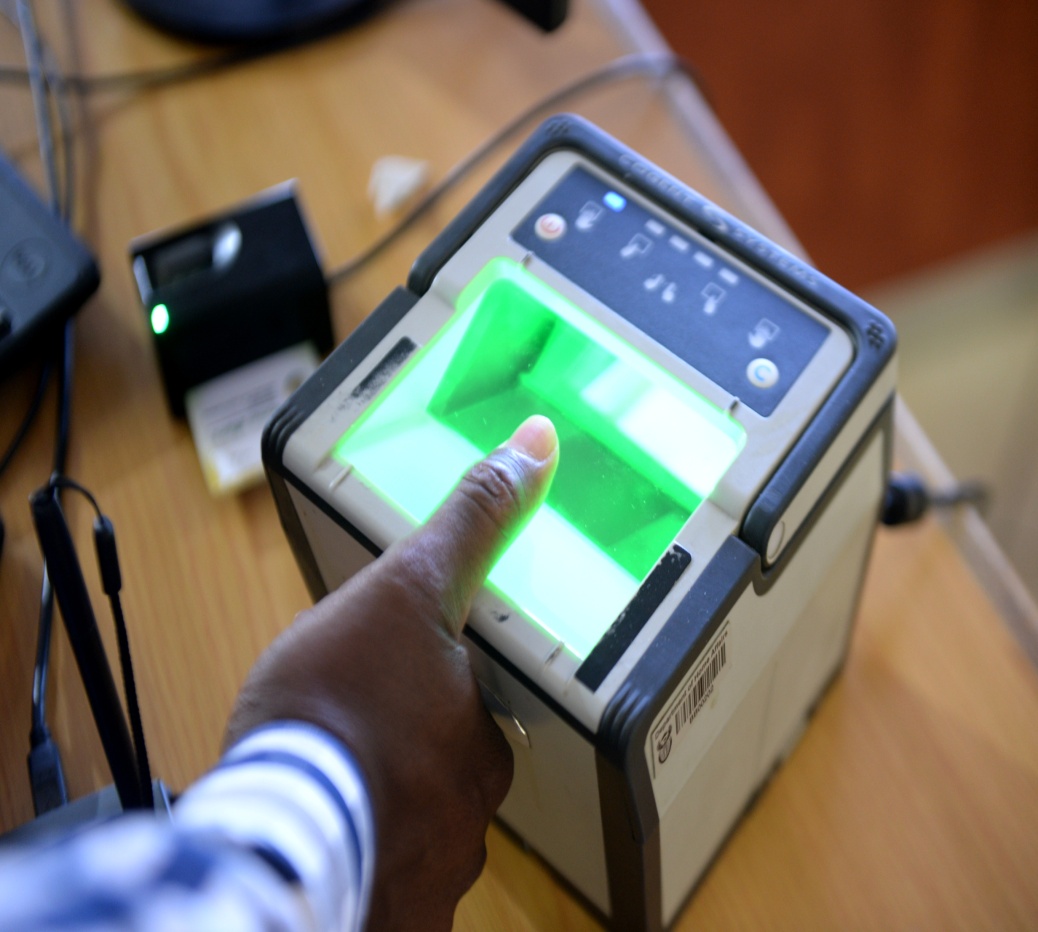 26
PROGRAMME 2: CITIZEN AFFAIRS
27
PROGRAMME 2: CITIZEN AFFAIRS
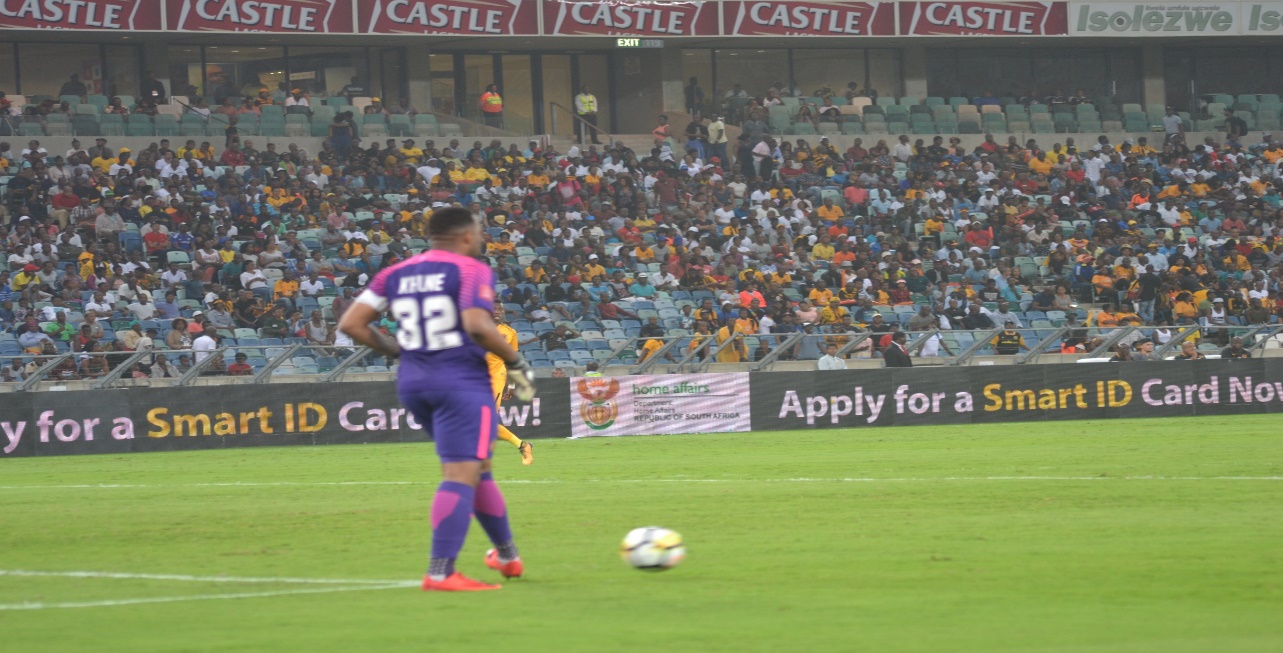 28
PROGRAMME 2: CITIZEN AFFAIRS
29
PROGRAMME 2: CITIZEN AFFAIRS
30
PROGRAMME 3: IMMIGRATION SERVICES
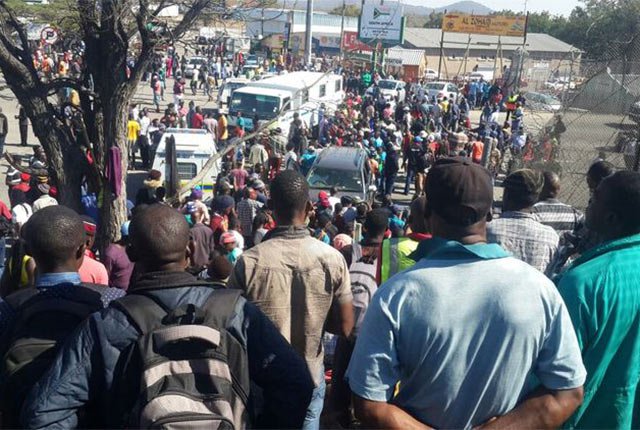 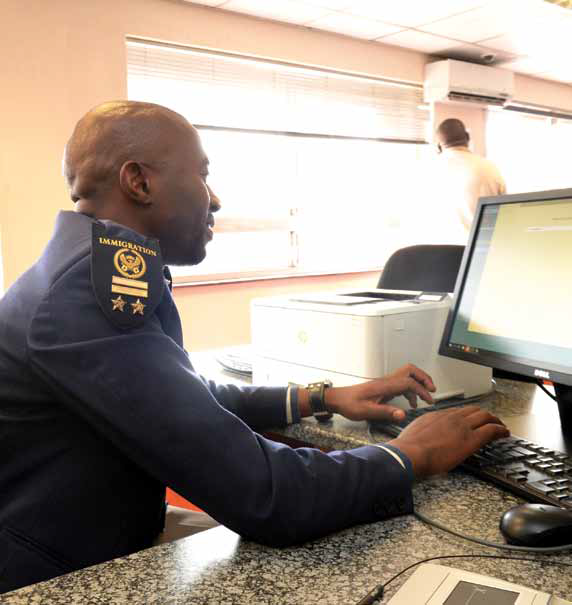 31
PROGPROGRAMME 3: IMMIGRATION SERVICES
RAMME 3: IMMIGRATION AFFAIRS
32
PROGRAMME 3: IMMIGRATION SERVICES
PROGRAMME 3: IMMIGRATION AFFAIRS
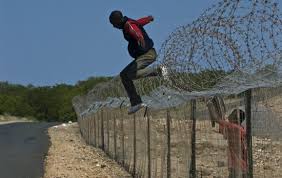 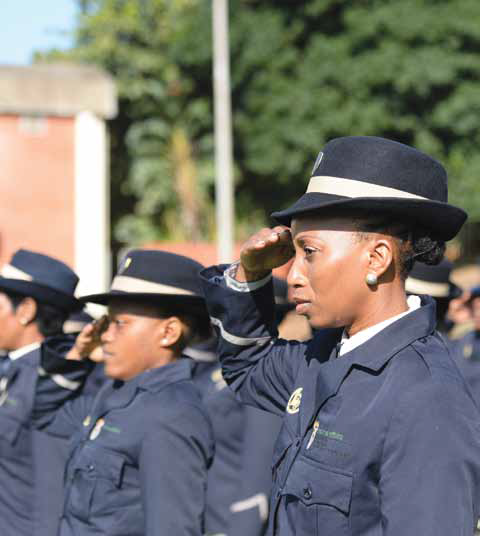 33
PROGRAMME 3: IMMIGRATION SERVICES
PROGRAMME 3: IMMIGRATION AFFAIRS
34
PROGRAPROGRAMME 3: IMMIGRATION SERVICES

MME 3: IMMIGRATION AFFAIRS
35
PROGRAMME 3PROGRAMME 3: IMMIGRATION SERVICES

IMMIGRATION AFFAIRS
36
PROGRAMMEPROGRAMME 3: IMMIGRATION SERVICES
37
PROGRPROGRAMME 3: IMMIGRATION SERVICES
AMME 3: IMMIGRATION AFFAIRS
38
PROGRAMMPROGRAMME 3: IMMIGRATION SERVICES
E 3: IMMIGRATION AFFAIRS
39
PROGRAMME 3: IMMIGRATION SERVICES
40
PROGRPROGRAMME 3: IMMIGRATION SERVICES
AMME 3: IMMIGRATION AFFAIRS
41
Strategies to ensure the achievement of the core targets of the Department: Civic Services and Immigration Services
Annual Target : 3 million smart ID cards issued to citizens 16 years of age and above
Provinces will be evaluated continuously and be provided with the requisite support.

Inviting learners and Government institutions to apply for Smart ID Cards on Saturdays; designated offices.

Collaboration with Communication Branch where advertisement for Smart ID Card will be displayed at identified Airports.

Continous application of the War room approach for the early detection of processing hiccups at various stages within the system.

Mobile units are piloted to strengthen the issuance of smart ID cards.
42
Strategies to ensure the achievement of the core targets of the Department: Civic Services and Immigration Services
Annual Target : Strategy for “Discontinuation of the Green Barcoded Identity Document” approved by Minister 
A slot has been secured to present the strategy to the JCPS and G&A clusters for consultation.
Preparation of submission to the Minister for approval of the strategy.

Annual Target : 100 law enforcement operations / inspections conducted to ensure compliance with immigration and departmental legislation 
During quarter 4 , the Department will target specific weeks for inspections and will be able to meet/exceed the target.

Annual Target : Immigration and Refugees Bills approved by Minister for submission to Cabinet 
The drafting of new Bill has been completed and to be presented to Minister by March 2018.
43
Strategies to ensure the achievement of the core targets of the Department: Civic Services and Immigration Services
Annual Target : Feasibility report submitted to National Treasury for TAI approval 
Service Provider has been appointed and the project deliverables will be closely monitored over the remaining period. 

Annual Target :Request for Qualification (RfQ) issued to the market (BMA)
A request for approval for the RFQ has been submitted to National Treasury.

Annual Target : BMA Road Map approved by Minister 
BMA Road Map has been approved by the Minister.
44
Strategies to ensure the achievement of the overall targets of the Department
Constant monitoring of the targets at risk i.e. presentation of progress reports at all the EXCO meetings.
Close relationship and swift responses to the preliminary findings  raised by the Auditor General.
Filling of strategic posts in the Department.
45
DEPARTMENTAL PERFORMANCE AS AT 31 DECEMBER 2017
ANNUAL PERFORMANCE PROJECTION
.
2017/18 FYI: NOT ACHIEVED TARGETS
EMCS (full biometric scope) piloted at one port of entry. 	
3 million  ID Smart cards issued to citizens 16 years and above.
70% of reported  misconduct cases submitted to a presiding officer for consideration.
47
DEPARTMENTAL PERFORMANCE: PROJECTION OF 2017/18 YEAR END
Budget vs Actual Expenditure
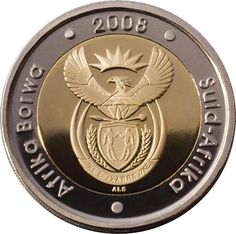 BUDGET VERSUS ACTUAL AS AT 31 DECEMBER 2017
49
TABLE OF CONTENTS
Expenditure as at 31 December 2017
Per Programme
 Per Economic classification
Per Branch
Self Financing
Revenue
50
EXPENDITURE AS AT 31 DECEMBER 2017 2017
51
EXPENDITURE AS AT 31/12/2017 – PER ECONOMIC CLASSIFICATION
52
EXPENDITURE AS AT 31/12/2017 – PER PROGRAMME
53
EXPENDITURE AS AT 31/12/2017 -  PER PROGRAMME
54
EXPENDITURE AS AT 31/12/2017 – PER PROGRAMME
Note: 
Spending for Provinces is within the 2% threshold.
55
SELF FINANCING EXPENDITURE AS AT 31/12/2017
Note:
Funding was only appropriated on the 08 January 2018 after the appropriation bill has been signed. The self financing funds was also captured on the Basic Accounting System
56
REVENUE COLLECTED  AS AT 31/12/2017
57
2017 AENE
58
DHA would like to thank the Committee for their support and guidance
Ndiyabulela
Thank you
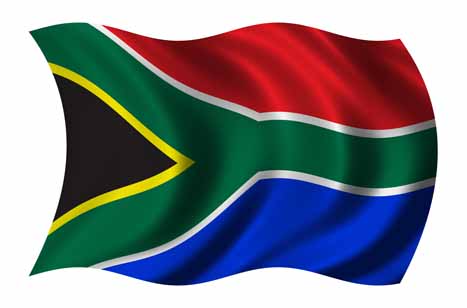 Ke a leboha
Ngiyabonga
Inkomu
Dankie
Kea leboga
Ndo livhuwa
59